Фитодизайн. Комнатные растения  в интерьере
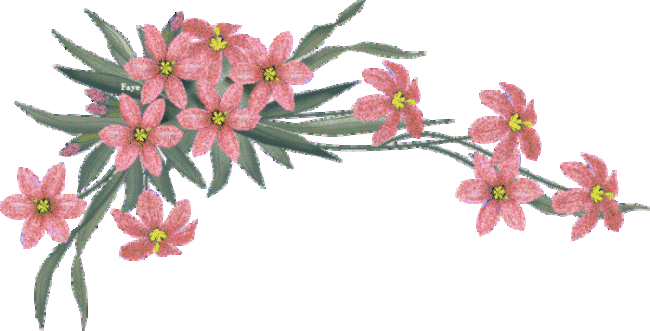 «Фито», значит, растение, «дизайн» — проект, устройство или оформление. Соединенные вместе, эти понятия означают разработку проекта и оформление жизненного пространства человека при помощи растений.
Фитодизайн представляет собой как составление отдельных объемных или плоских композиций  из живых или засушенных цветов и растений, так и целостное оформление интерьеров цветами, травами, деревьями, корягами.
Правильно подобранные и размещенные с хорошим вкусом растения создают психологический комфорт в помещении, улучшают его микроклимат.
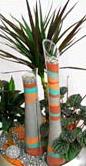 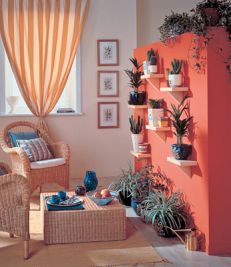 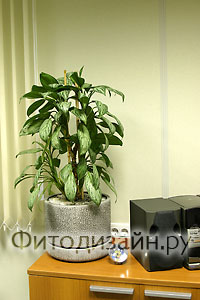 Основы
фитодизайна
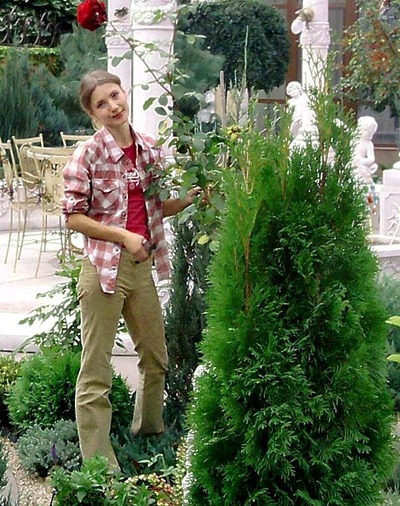 Профессия фитодизайнера в течение последних нескольких лет входит в число наиболее привлекательных и модных.
Фитодизайнер – специалист по озеленению и украшению интерьеров с помощью растительных композиций.
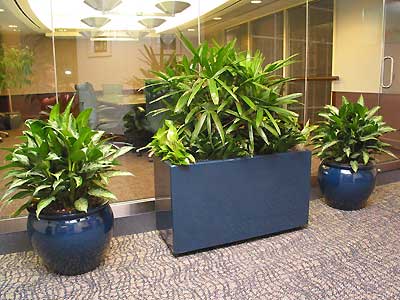 Дизайнеру необходимо учитывать: форму и размеры помещения, его назначение, основные требования растений к влажности, освещению,  температуре и многое другое.
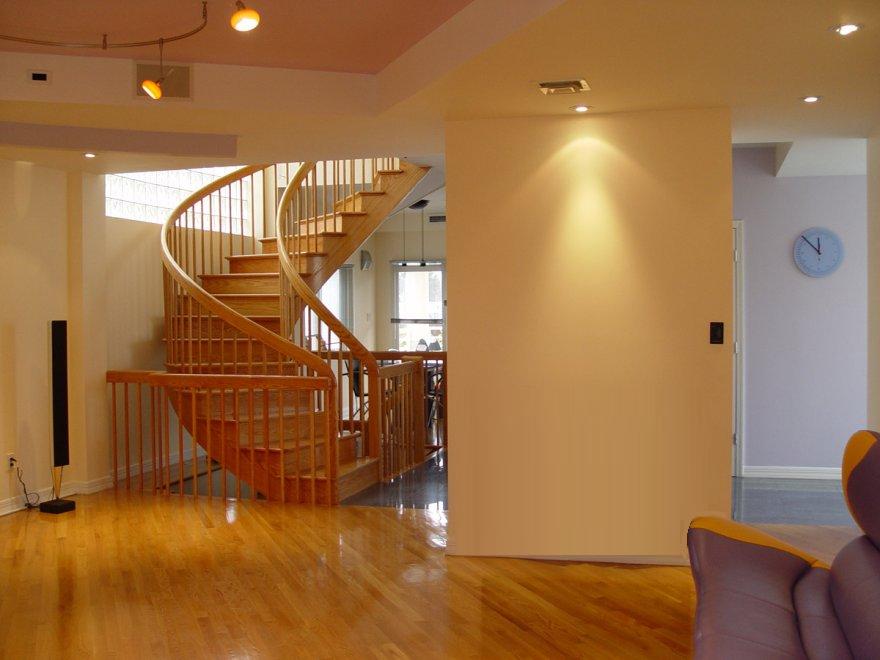 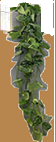 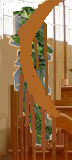 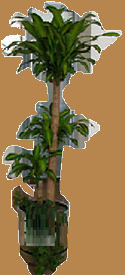 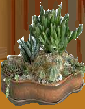 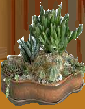 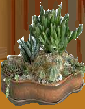 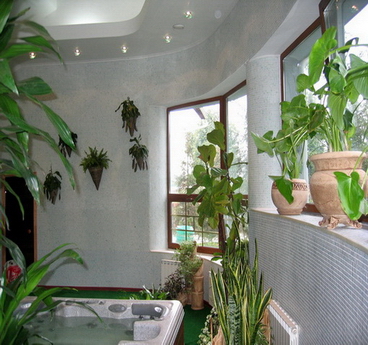 Растения могут размещаться по периметру остекления, декорировать стены, подвешиваться к потолку, разделять пространство интерьера цветочницами или решетками, находиться свободными группами на полу, быть ограждением лестниц и др.
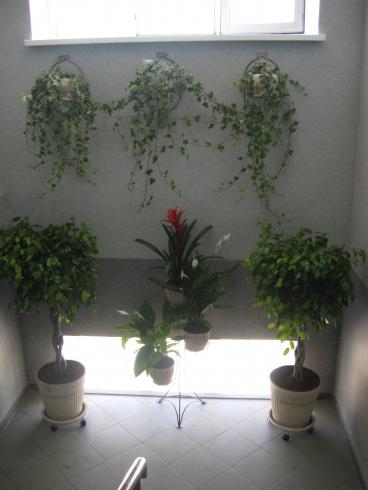 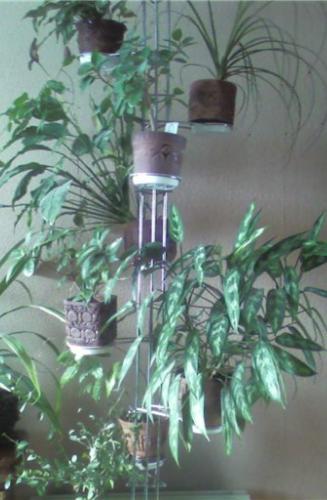 Озеленение интерьера делает здоровым не только воздух, но и психологическую обстановку в помещении. Растения поглощают м пыль и способствуют увлажнению воздуха. Благоприятный микроклимат значительно снижает утомляемость.
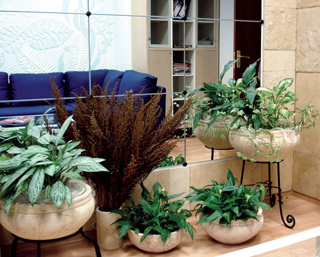 Фитодизайн вносит в нашу жизнь праздничное настроение, радость и красоту.
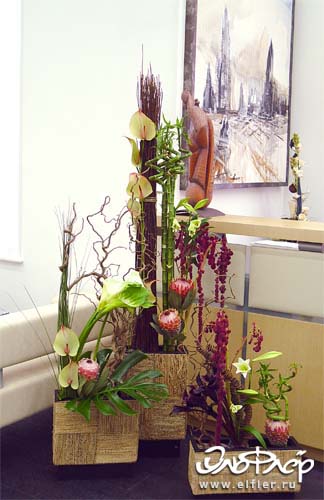 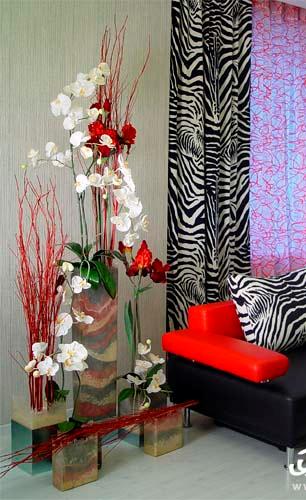 Флористика
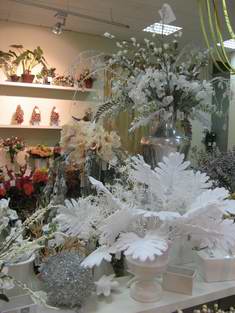 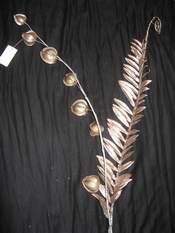 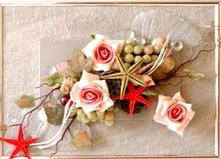 Составление плоских композиций  (картин, открыток, коллажей) из засушенных растений выделяют в особую область — флористику.
Практическая работа
Выполнить мини-проект по фитодизайну интерьера школы
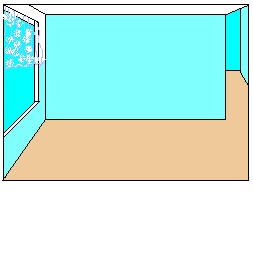 Кашпо, подставки для цветов
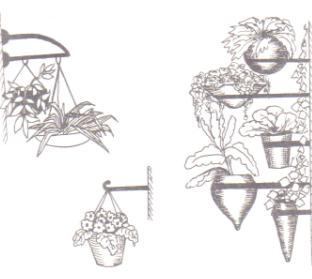 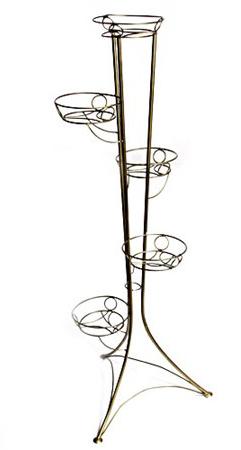 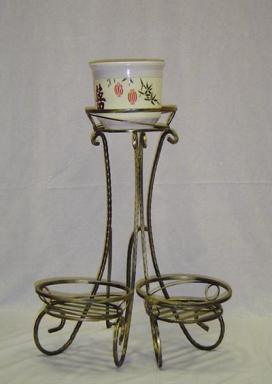 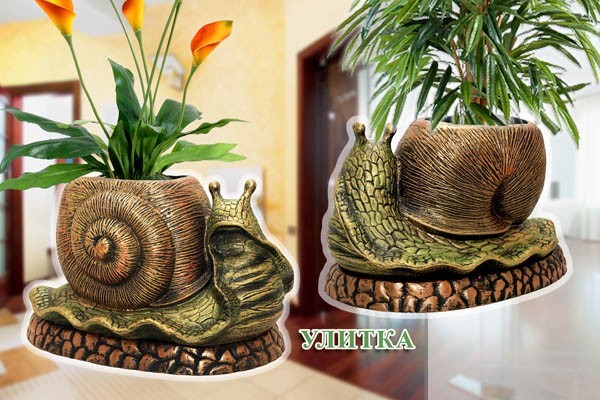 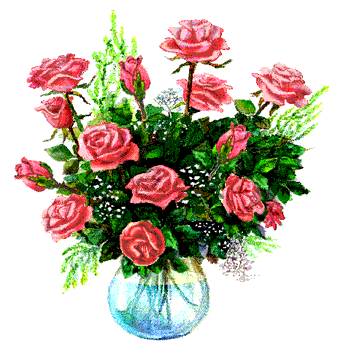 Живете ли Вы в небольшой квартирке, или в огромном доме, Ваше внимание и забота, которые Вы оказываете дому, сделают его неповторимым и только Вашим. 
     Каким бы ни был Ваш стиль, цветы - это лучший способ привнести красоту и тепло, создать то пространство, которое будет отражать Вашу индивидуальность.
Интернетресурсы
www.euroflor.ru
http://www.amaranthus.ru
 http://rus-tender.ru/articles/fitodizajn-interera 
http://www.elfler.ru/portfolio/floristicheskie_kollaji.html